1
โรงเรียนอนุบาลลาดยาว  สำนักงานเขตพื้นที่การศึกษาประถมศึกษานครสวรรค์ เขต 2
จดหมายข่าวประชาสัมพันธ์ ฉบับที่  1  เดือนมิถุนายน  พ.ศ. 2560
www.anubanlatyao.ac.th
เมื่อวันที่ 5-6 พฤษภาคม พ.ศ. 2560  สมาคมครูและบุคลากรทางการศึกษานครสวรรค์ เขต 2 ได้จัดโครงการพัฒนาทักษะการสอนภาษาไทย ขึ้น โดยมีวิทยากร อ.ศรีอัมพร  ประทุมนันท์  ครูโรงเรียนอนุบาลวัดป่าเลไลยก์  พร้อมด้วย อ.อภิชาติ ประทุมนันท์  ครูโรงเรียนสุพรรณภูมิ  จัดขึ้น ห้องประชุมใบไพศาล  โรงเรียนอนุบาลลาดยาว โดยมีคณะครูเข้าร่วมจำนวน 170  คน
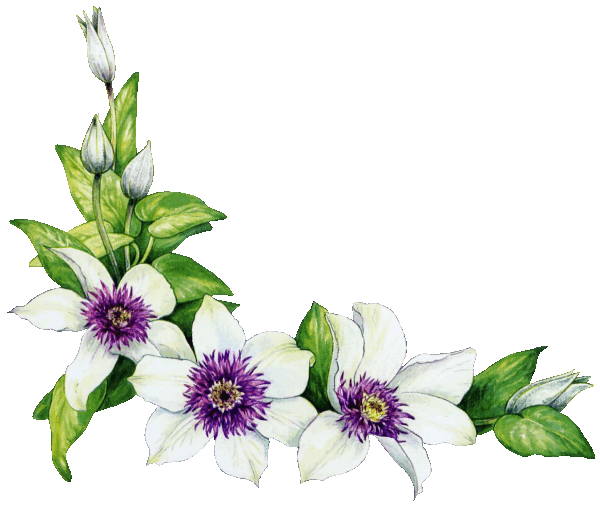 2
เมื่อวันที่ 5-6 พฤษภาคม พ.ศ. 2560  สมาคมครูและบุคลากรทางการศึกษานครสวรรค์ เขต 2 ได้จัดโครงการพัฒนาทักษะการสอนภาษาไทย ขึ้น โดยมีวิทยากร อ.ศรีอัมพร  ประทุมนันท์  ครูโรงเรียนอนุบาลวัดป่าเลไลยก์  พร้อมด้วย อ.อภิชาติ ประทุมนันท์  ครูโรงเรียนสุพรรณภูมิ  จัดขึ้น ห้องประชุมใบไพศาล  โรงเรียนอนุบาลลาดยาว โดยมีคณะครูเข้าร่วมจำนวน 170  คน
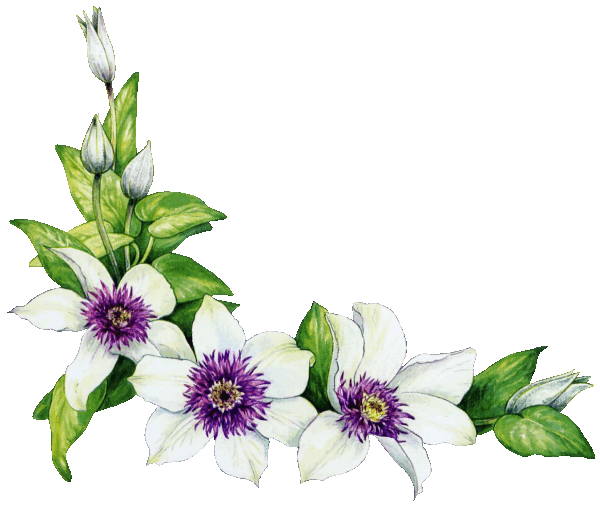 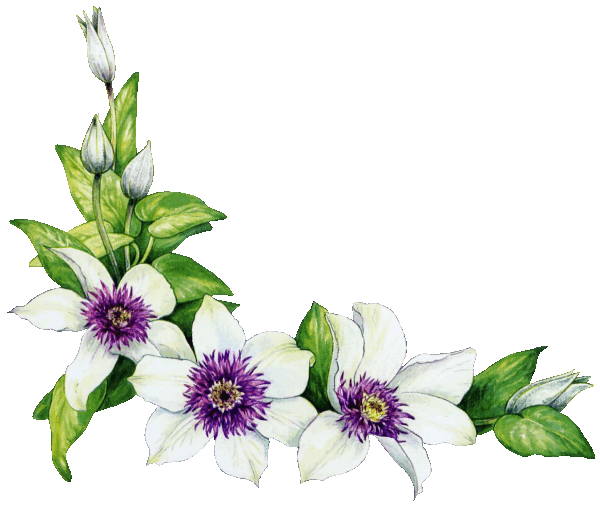 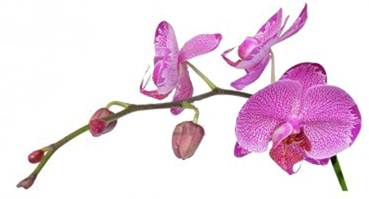 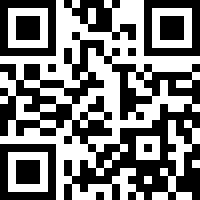 โรงเรียนอนุบาลลาดยาว  154  หมู่ 5 ตำบลลาดยาว  อำเภอลาดยาว  จังหวัดนครสวรรค์  โทร. 056-271423